Применение интерактивных  методов  обучения на занятиях  по учебной практике по специальности «гостиничное дело» в профессиональной образовательной организации
Климова Надежда Юрьевна
преподаватель ГБПОУ АО «АГМК»
Метод как многомерное явление
Метод (греч.) – это способ действия; 
«…совокупность приемов и операций 
практического и теоретического 
освоения действительности» 
                                                     Философский словарь
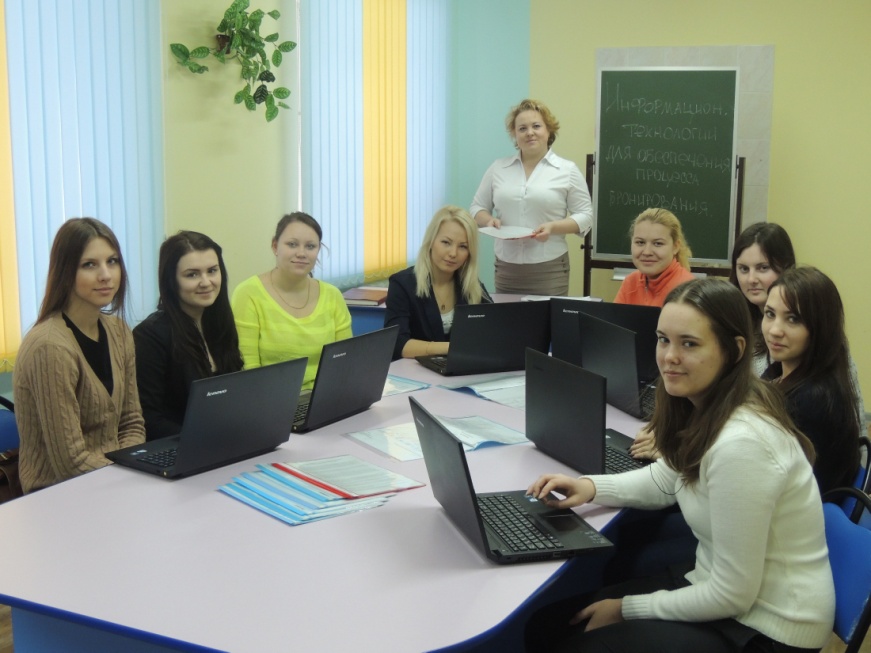 Виды методов обучения
Интерактивные
Пассивные
– студенты выступают 
в роли «объекта» обучения.
- ориентированы на более широкое взаимодействие студентов не только                                с преподавателем, но и друг с другом                               и на доминирование активности студентов                      в процессе обучения. Место преподавателя                     на занятиях сводится к направлению деятельности студентов на достижение целей занятия.
Активные
– студент выступает «субъектом» обучения.
Критерии, от которых зависит выбор интерактивных методов на занятиях учебной практики в колледже:
от цели и конкретных образовательных задач занятия, закономерностей и вытекающих из них принципов обучения;
от содержания учебного материала, его объема и сложности;
от типа и структуры учебного занятия;
от особенностей методики преподавания, времени, отведенному                       на изучение материала;
от характера  мотивации, подготовленности, возрастных                                      и индивидуальных особенностей студентов;
от количества студентов и сформированности у них общих и частных учебных умений;
от особенности личности педагога, его мастерства;
от взаимоотношений между преподавателями и студентами, которые сложились в процессе обучения;
от материально-технического обеспечения, наличия оборудования, наглядных пособий, технических средств обучения.
Для реализации данных критериев необходим серьезный анализ содержания учебного материала и выявление на основе этого его доступности для усвоения студентами.
Интерактивное обучение
– это  диалоговое  обучение.
При интерактивном обучении диалог строится как взаимодействие:
«студент-студент» (работа в парах)
«студент-группа студентов» (работа в группах)
«студент-аудитория» или «группа студентов – аудитория» (презентация работы в группах).
Начало занятия – актуализация знаний
обсуждение домашней творческой работы;
«мозговой штурм» с последующим созданием интеллек-карты;
- «синквейн».
Основная часть – объяснение нового материала
-  игровые методики; 
-  элементы дискуссии;
  видеотренинг;
  видеокоучинг;
-  изобразительный проект.
Заключительный этап - рефлексия
- незаконченное предложение;
- юмористический рассказ;
- мини-сочинение;
- сказка.
Учебная практика.Ролевая игра «Оказание персональных и дополнительных услуг гостям»
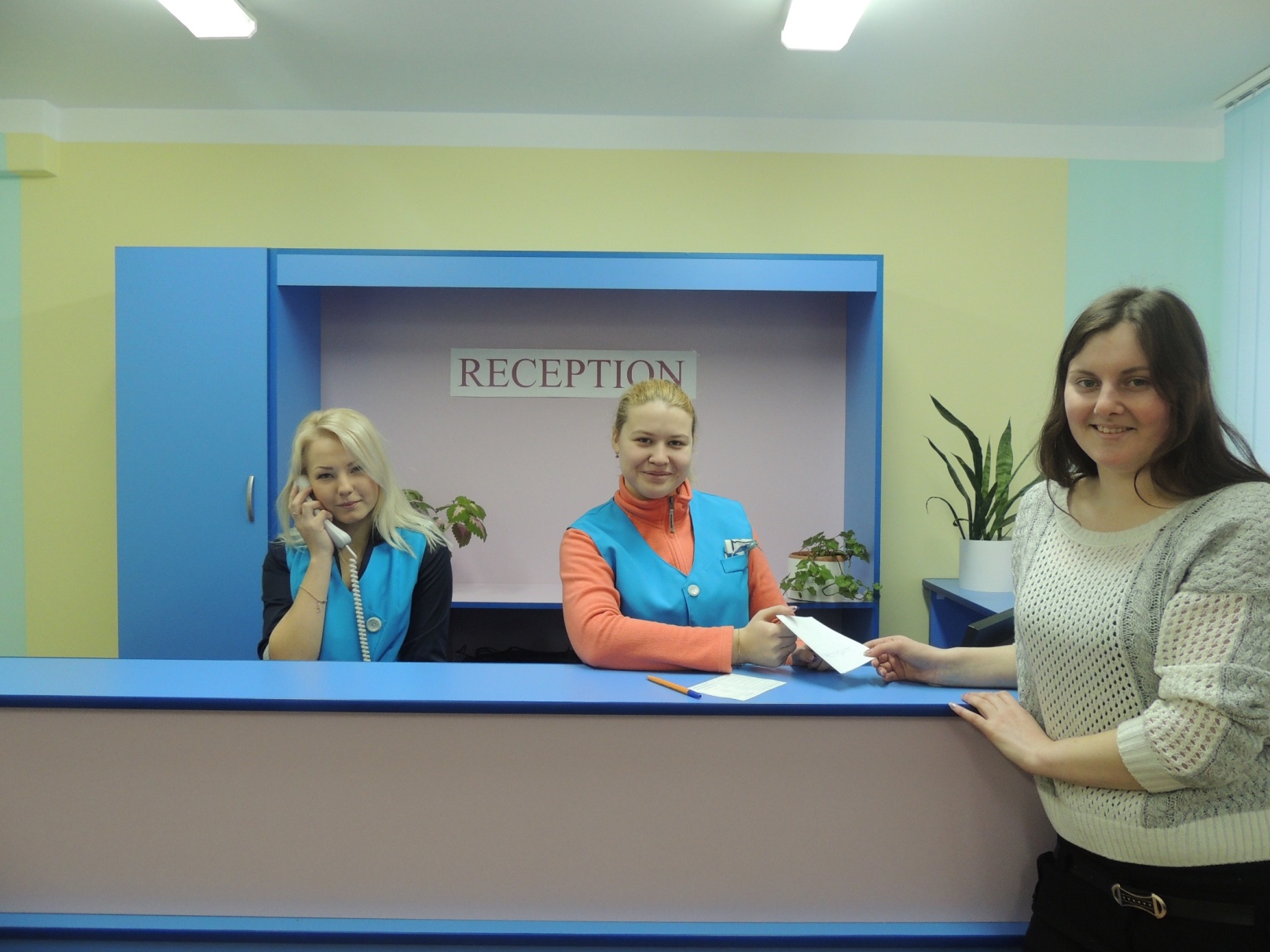